Ценные бумаги и их характеристики 
Работу выполнили:
Гущина Н.И МАОУ «СОШ №3», г. Лысьва
Пирожкова Г.П. МАОУ «СОШ №3», г. Лысьва
Малая Е.В. МАОУ «СОШ №3», г. Лысьва
Городилова Н.В. МБОУ «Кормовищенская СОШ»
Котельникова Н.С. МБОУ «Кормовищенская СОШ»
Цель урока:
Формирование представления о ценных бумагах и их 
характеристике
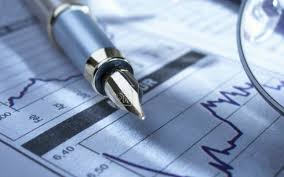 Ожидаемый результат:
1. Приращение знаний.
2. Формирование умений:
 работать с информацией: 
отбирать, 
классифицировать, 
интерпретировать.
работать в команде.
Происхождение ценных бумаг
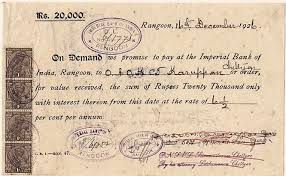 История возникновения ценных бумаг начинается с появления векселя. Он был изобретен еще в двенадцатом столетии, в Италии. С помощью этого документа оформлялись сделки по размену валюты с переводом денежных средств в другое государство.
Происхождение ценных бумаг
На товарном рынке стали возникать ситуации, когда нужен товар, а денег заплатить за него по какой-то причине нет, или нужны деньги для производства товара, или необходимо осуществить передачу товара при отсутствии его самого (в пути, на складе).
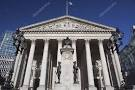 Из истории ценных бумаг
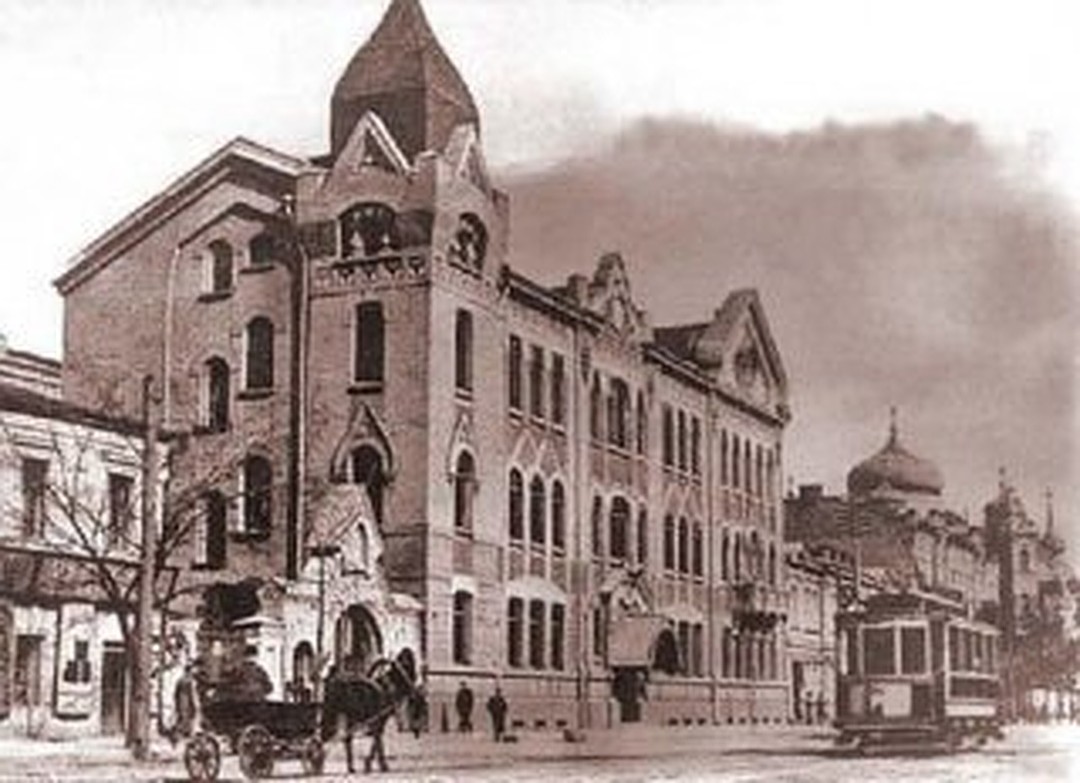 Первая отечественная биржа появилась в начале 18-го столетия. Петр Первый учредил отечественную биржу для объединения отечественного купечества.
Ответы
1 вариант
2 вариант
c
b
b
c
c
a
b
a
d
a
Заполни таблицу
Экономические интересы, которые привели к применению ценных бумаг
Владелец сбережений
Имеет:
сбережения
Нуждается в:
доходе на сбережения
Готов:
- воздержаться от потребления своих сбережений и купить ценные бумаги для последующего получения части прибыли.
Предприниматель
Имеет:
-  проект прибыльного использования средств                                Нуждается в :
  - денежном капитале
Готов:
 - поделиться доходом с покупателем ценных бумаг своего  предприятия для реализации своего проекта.
Биржа
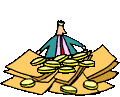 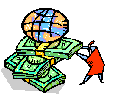 1
Виды ценных бумаг
облигация 
акция 
вексель 
сертификат-депозитный 

чек 
фьючерс 
коносамент 
казначейские обязательства
Признаки ценных бумаг
доступность для гражданского оборота
стандартность и серийность
документарность
регулируемость и признание государством
рыночность
ликвидность
стандартность
риск
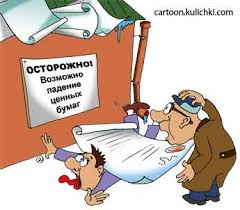 Что такое ценная бумага?
Назовите признаки ценной бумаги
3.   На какие виды делятся основные и вспомогательные ценные бумаги?
Техническое задание
Изучите материал о ценных бумагах, их характеристики, используя следующие ссылки:

1)	http://financc.ru/investicii/vidyi-tsennyih-bumag-i-ih-harakteristika-tablitsa.html
2)	http://www.grandars.ru/student/finansy/vidy-cennyh-bumag.html
3)	http://znatokdeneg.ru/terminologiya/ponyatie-i-vidy-cennyx-bumag.html
4)	http://financc.ru/investicii/vidyi-tsennyih-bumag-i-ih-harakteristika-tablitsa.html
2.	Систематизируйте изученный материал об основных и вспомогательных ценных бумагах и их характеристике (не менее 5 видов ценных бумаг), оформите  таблицу, выделите в ней не менее трех критериев.
Рефлексия
В будущем я:
 Буду покупать ценные бумаги, потому что………..?
Не буду покупать ценные бумаги, потому что…………?
Я подумаю над этим вопросом, потому что…………?